ΠΑΝΕΠΙΣΤΗΜΙΟ ΑΙΓΑΙΟΥ


ΔΙΑΚΥΒΕΡΝΗΣΗ
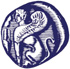 ΠΑΝΕΠΙΣΤΗΜΙΟ ΑΙΓΑΙΟΥ
Πράξη: Το Πανεπιστήμιο Αιγαίου, βασικός παράγοντας για την οικονομική και κοινωνική ανάπτυξη του Αιγαιοπελαγίτικου χώρου
Δράση 4: Εκπαίδευση και Υποστήριξη προς τις Τοπικές Κοινωνίες
Κατανοώντας τις Πολιτικές της Ευρωπαϊκής Ένωσης: Διεύρυνση και Εξωτερικές Σχέσεις Ενότητα: 3αη - Ευρωπαϊκή Πολιτική Γειτονίας(ΕΠΓ) Επιστημονική Υπεύθυνη: Παναγιώτα ΜανώληΕισηγητές: Παναγιώτα Μανώλη & Σωτήρης Ντάλης, Τμήμα Μεσογειακών ΣπουδώνΡόδος, Σεπτέμβριος 2012
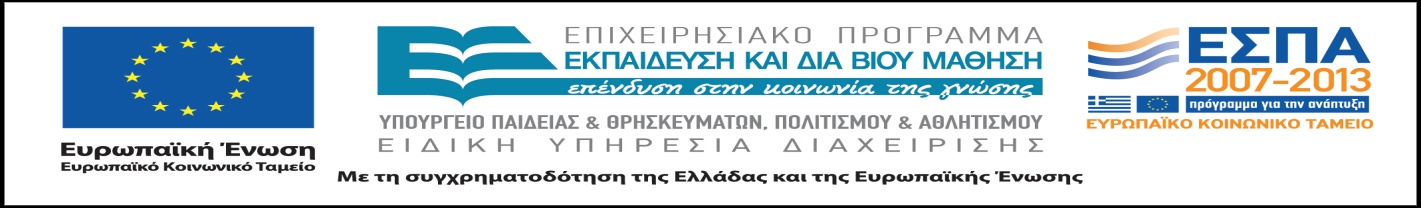 1
Τι είναι διακυβέρνηση
Κάθε δυνατή μορφή που μπορεί να λάβει ο πολιτικός συντονισμός της κοινωνικής ζωής.

 Η κυβέρνηση μπορεί να θεωρηθεί συνεπώς μια συγκεκριμένη πτυχή της διακυβέρνησης και είναι δυνατό να φανταστούμε ένα είδος 

«διακυβέρνησης χωρίς κυβέρνηση».
Επίσημη και Άτυπη Διακυβέρνηση
Επίσημη διακυβέρνηση: οι θεσμοί κι οι διεθνείς οργανισμοί, για τους οποίους η  συμμετοχή των χωρών-μελών έχει εγκριθεί από τα εθνικά κοινοβούλια ( ή γενικά, έχει νομιμοποιηθεί στο εσωτερικό τους).
 Άτυπη διακυβέρνηση: η χωρίς την εσωτερική νομιμοποίηση συμμετοχή των κυβερνήσεων σε ομαδοποιήσεις κρατών όπου λαμβάνονται αποφάσεις, οι οποίες επιχειρούν να επηρεάσουν την εσωτερική κι εξωτερική πολιτική των κυβερνήσεων.
Τρεις καθολικότητες (ρυθμιστικοί παράγοντες της κοινωνικής πραγματικότητας)
Το Κράτος: Κεντρική ρυθμιστική εξουσία  (επιβολή, κανόνες) μέσα στα πλαίσια μιας κοινωνίας που ορίζεται εθνικά και τοπικά. Στόχος: Η εξασφάλιση της συνοχής της κοινωνίας 
Η Αγορά: ένας θεωρητικός χώρος στον οποίο απαντάται η προσφορά και ζήτηση αγαθών ή παροχή υπηρεσιών, η συγκεκριμένος χώρος που συγκεντρώνονται συναλλασσόμενοι εμπορικά ή ακόμα και το σύνολο αυτών των συναλλασσομένων ή του είδους αυτών, κατά ακολουθούμενη πρακτική. Τι, πως και για ποιον παράγεται;
Η Κοινωνία Πολιτών: Ενδιάμεσα στρώματα μεταξύ κυβερνώντων και κυβερνωμένων.
Κοινωνικές Στρεβλώσεις των  Καθολικοτήτων
Κράτος               Κρατισμός (ιδιοποίηση του δημόσιου χώρου μέσω κομματισμού, διαπλοκής, χρήση του κράτους για ιδιοτελείς σκοπούς, παθητική στάση των πολιτών)
Αγορά              Αγοραιοποίηση (εμπορευματοποίηση όλων των αγαθών). Η ‘αγορά’ είναι σχετικά νέο φαινόμενο.
μορφές διακυβέρνησης
Οι αγορές συντονίζουν τη συλλογική δράση μέσω του μηχανισμού των τιμών, που κινητοποιείται από τις δυνάμεις της προσφοράς και της ζήτησης. 
Οι ιεραρχίες, χαρακτηριστικό παράδειγμα των οποίων είναι οι γραφειοκρατίες, λειτουργούν μέσω εξωστικών εντολών από «πάνω προς τα κάτω». 
Τα δίκτυα είναι οριζόντιες δομές οργάνωσης που χαρακτηρίζονται από ρευστές και χαμηλής τυποποίησης διαδικασίες μεταξύ ίσων υποκειμένων.
Τα επίπεδα της Διακυβέρνησης:
Υποεθνικό επίπεδο
Εθνικό επίπεδο
Περιφερειακό Επίπεδο
Παγκόσμια Επίπεδο 
Η πολυεπίπεδη διακυβέρνηση αποτελεί όρο ο οποίος αναδείχθηκε από μελετητές της Ευρωπαϊκής Ένωσης (Marks, Hooge and Blank, 1996). Εκφράζει ότι η εξουσία και η χάραξη πολιτικής στην Ευρώπη υλοποιούνται από κοινού μεταξύ του υποεθνικού, του εθνικού και του υπερεθνικού επιπέδου.
H διάχυση της διακυβέρνησης στον 21ο αιώνα
Ο όρος διακυβέρνηση:
δεν έχει αποκτήσει ακόμη ένα γενικώς αποδεκτό νόημα, ενώ πολλοί συνδέουν τη χρήση του με την ιδεολογική προτίμηση στο ελάχιστο ή περιορισμένο κράτος (φιλελευθερισμός).
χρησιμοποιείται ευρύτατα από τη δεκαετία του ΄80 παρά τη νοηματική του ασάφεια. Αυτό οφείλεται σε μια σειρά μεταβολών που ξεκίνησαν στην παραπάνω φάση:
 α) την εμφάνιση νέων μορφών δημόσιας διοίκησης με το κράτος να περιορίζεται στη διεύθυνση (ορίζει τους σκοπούς και θέτει επιτελικούς στόχους) σε αντίθεση με την άμεση παροχή υπηρεσιών, 
β) τη διάχυση του ορίου μεταξύ κυβερνήσεων και αγοράς με την διεύρυνση των συνεταιρισμών δημοσίου / ιδιωτικού τομέα, και 
γ) την εμφάνιση συστημάτων πολυεπίπεδης διακυβέρνησης λόγω της παγκοσμιοποίησης και της περιφερειοποίησης.
Η καλή διακυβέρνηση εδράζεται σε πέντε σωρευτικές αρχές
διαφάνεια: τα θεσμικά όργανα πρέπει να δίνουν μεγαλύτερη σημασία στη διαφάνεια και την κοινοποίηση των αποφάσεών τους·
συμμετοχή: οι πολίτες πρέπει να κληθούν να συμμετάσχουν συστηματικά στην εκπόνηση και την υλοποίηση των πολιτικών·
ευθύνη: πρέπει να αποσαφηνιστεί ο ρόλος του κάθε συντελεστή στη διαδικασία λήψης αποφάσεων. Κάθε εμπλεκόμενος συντελεστής πρέπει, στη συνέχεια, να αναλαμβάνει το ρόλο που του αναλογεί·
αποτελεσματικότητα: οι αποφάσεις πρέπει να λαμβάνονται στο κατάλληλο επίπεδο και την κατάλληλη στιγμή και να παράγουν τα απαιτούμενα αποτελέσματα·
συνοχή: Μια αρχή που έχει γίνει κατανοητή μέσα στα πλαίσια λειτουργίας της ΕΕ: οι πολιτικές που εφαρμόζει η Ένωση παρουσιάζουν πολύ μεγάλη διαφοροποίηση και απαιτείται συνεχής προσπάθεια για να εξασφαλίζεται η συνοχή τους
Παγκόσμια Διακυβέρνηση
είναι το κυρίαρχο σύστημα το οποίο ρυθμίζει τις ανθρώπινες υποθέσεις σε παγκόσμια βάση. Ένας άλλος όρος σύμφωνα με τον Cox (1996) είναι «παγκόσμια τάξη». 
Ο όρος παγκόσμια διακυβέρνηση έχει χρησιμοποιηθεί για να αναφερθεί σε μια διαφορετική προσέγγιση από τις παραδοσιακές θεωρίες των διεθνών σχέσεων, βλέποντας πέρα από τα κράτη και με περισσότερη έμφαση σε θέματα κανόνων και διαχείρισης παγκόσμιας πολιτικής.
Παγκόσμια Διακυβέρνηση και Κράτος
Το κράτος έχει γίνει πολύ μικρό για τα μεγάλα προβλήματα και πολύ μεγάλο για τα μικρά προβλήματα της καθημερινότητας.
Είναι τα κράτη πιο ανίσχυρα ή διατηρούν την ικανότητα διαμόρφωσης του κόσμου προς όφελος των πολιτών τους;
Το κράτος συρρικνώνεται – εξαφανίζεται ή απλά αλλάζει;
…όλα τα κράτη είναι ίδια/ίσα;
Τα κράτη διαφέρουν ως προς τη φύση τους με το πέρασμα του χρόνου αλλά και  μεταξύ τους την ίδια χρονική περίοδο (π.χ., Ασιατικά, Ευρωπαϊκά, Νότος και Βορράς).
Τα πλέον ανεπτυγμένα και εύπορα κράτη μπορούν να προβάλλουν βέτο σε αλλαγές ή να υποχρεώσουν άλλα κράτη να ακολουθήσουν συγκεκριμένες πολιτικές (Μόνιμα Μέλη του ΣΑ)
Αναπτυσσόμενες χώρες στον 21ο αιώνα αναλαμβάνουν ηγετικό ρόλο. Π.χ. η Κίνα (1,3 δισεκ. πληθυσμό, μεγάλος στρατός, πυρηνικά, μεγάλη αγορά), η Νότια Αφρική (δημοκρατικό κράτος, αγώνας για την καταπολέμηση του AIDS)
Κράτος ως ο μοναδικός νόμιμος εκπρόσωπος των πολιτών του
Το κράτος ως θεσμός διαδραματίζει καίριο ρόλο για τη δημιουργία και διατήρηση της διακυβέρνησης στο παγκόσμιο σύστημα, λόγω του κεντρικού χαρακτήρα της σύνδεσης μεταξύ νομικής και πολιτικής εξουσίας
παραμένει ο μοναδικός θεσμός που μπορεί να αξιώνει νόμιμα την εκπροσώπηση όλων των ανθρώπων της επικράτειάς του. Οι συμφωνίες που συνάπτει ένα κράτος είναι δεσμευτικές για τον πληθυσμό του.
Αμφισβήτηση της αποδυνάμωσης του κράτους:
-Η παγκοσμιοποίηση είναι υπερτιμημένη. Όπως μετράται από τα ποσοστά των εμπορικών και επενδυτικών ροών.
- Η ύπαρξη ευρωπαϊκού, νοτιο-αμερικανικού, ευρωπαϊκού και ασιατικού μοντέλου του καπιταλισμού δείχνει την απουσία σύγκλισης πολιτικής. Η κοινωνική προστασία  και το κοινωνικό κράτος είναι θέμα πολιτικής επιλογής/κυβέρνησης. Άρα σύμφωνα με αυτή την άποψη το κράτος παραμένει ισχυρό ως προς τις πολιτικές επιλογές του, και η παγκοσμιοποίηση έχει πολύ μικρή σχέση με την αυξανόμενη ανισότητα ή τη μειούμενη κοινωνική προστασία.
- Κράτη και πολυεθνικές επιχειρήσεις. Α) Τα κράτη σήμερα επιζητούν ενεργά επενδύσεις, Β) είναι περισσότερο διατεθειμένα να εξασφαλίσουν ένα ελκυστικό περιβάλλον για τις πολυεθνικές επιχειρήσεις παρά να ρυθμίσουν τη δραστηριότητά τους.
Παγκόσμια Διακυβέρνηση και Διεθνείς Οργανισμοί
Η ιδέα της καλής «διακυβέρνησης του κόσμου», αυτή που σηματοδότησε την απαρχή της πολυμέρειας και των διεθνών οργανισμών (Κοινωνία των Εθνών, ΟΗΕ, Διεθνής Ερυθρός Σταυρός κ.λπ.), επανέρχεται κάθε φορά –πάντα ύστερα από σαρωτικές καταστροφές, για οριστική απάντηση στο θέμα της ειρήνης και του πολέμου, της κοινωνικής δικαιοσύνης, της συνεργασίας των λαών, της ευημερίας και της ανάπτυξης.
Διακυβερνητικοί Οργανισμοί
Περιφρούρηση της ασφάλειας και της ευημερίας

Υπάρχουν σήμερα 350 Διακυβερνητικοί Οργανισμοί (37 το 1909)
Η Κοινωνία των Εθνών (μετά τον Α’ ΠΠ), ΟΗΕ (μετά τον Β’ΠΠ)
Μεταξύ 1948 – 2002 : Ο ΟΗΕ οργάνωσε 54 επιχειρήσεις «διατήρησης της ειρήνης (κυανόκρανοι)». Από αυτές οι 41 έγιναν μετά την λήξη του Ψυχρού Πολέμου. Σήμερα εν εξελίξει είναι 16 επιχειρήσεις
Διακυβερνητικοί Οργανισμοί
Ο πρώτος και παλαιότερος διακυβερνητικός οργανισμός είναι η Central Commission for Navigation on the Rhine, ιδρύθηκε το 1815 από το Συνέδριο της Βιέννης
Οργανισμός Ηνωμένων που Εθνών (ΟΗΕ)
Οργανισμός Οικονομικής Συνεργασίας και Ανάπτυξης (Ο.Ο.Σ.Α.)
Οργανισμός για την Ασφάλεια και τη Συνεργασία στην Ευρώπη (ΟΑΣΕ, 1975, ο μεγαλύτερος οργανισμός ασφάλειας, 56 κράτη)
Συμβούλιο της Ευρώπης (ΣτΕ, 1949, Συμμετέχουν 47 κράτη)
Παγκόσμιος Οργανισμός Εμπορίου (ΠΟΕ)
Οι διεθνείς οργανισμοί θεωρούνται κατάλληλοι για τη διαχείριση των παγκοσμίων προβλημάτων.
Ο ρόλος της Δύσης στην ‘πολυμέρεια’
Η πολυμέρεια … που ξεκίνησε ως ευρωπαϊκή ή δυτική υπόθεση για το μέλλον του σημερινού κόσμου, με θιασώτες του ελεύθερου εμπορίου, κομμουνιστές, διεθνιστές, αναρχικούς και εθνικιστές να προβάλλουν τα δικά τους ριζοσπαστικά οράματα για μια διεθνή αρμονία, αναμειγνύοντας ουτοπικές μυθοπλασίες, με τα σχέδια της εσπεράντο, τα όνειρα για μια καθολική επιστήμη της πληροφορίας και τους νομικούς κώδικες ενός δικαστηρίου για όλη την ανθρωπότητα, με τους Βρετανούς και Αμερικανούς σχεδιαστές του «αμερικανικού αιώνα», να στηρίζουν τη δημιουργία ενός ενιαίου παγκόσμιου οργανισμού ασφαλείας, ...εξελίχθηκε σε κάτι ρευστό και άδηλο για τον 21ο αιώνα.
Παγκόσμια Διακυβέρνηση, Όνειρο του Χθες;
Το πρόβλημα της απουσίας πολιτικής διακυβέρνησης: «Οι πολιτικοί εκπρόσωποί μας... συζητούν για μεταρρυθμίσεις και κάνουν μεγαλεπήβολες δηλώσεις για παγκόσμιους στόχους, οι περισσότεροι από τους οποίους μένουν στα χαρτιά... Συνεχίζουν να μεταβιβάζουν την εξουσία σε ειδήμονες και ιδιοτελείς αυτορρυθμιζόμενους φορείς στο όνομα της αποτελεσματικής παγκόσμιας διακυβέρνησης, ενώ τους παρατηρεί ένα σκεπτικιστικό και αποξενωμένο κοινό. Η ιδέα της κυβέρνησης του κόσμου γίνεται όνειρο του χθες».
Είναι εφικτή η διακυβέρνηση της παγκόσμιας οικονομίας μέσω διεθνών καθεστώτων;
Χρειάζεται ένας μηχανισμός διεθνούς διακυβέρνησης ;
Χρειάζεται για να παράσχει ορισμένα δημόσια αγαθά και να αντιμετωπίζει τις απώλειες της αγοράς
Τρεις εναλλακτικές απαντήσεις υπό το πρίσμα της Θεωρίας Διεθνών Σχέσεων.
Νεοφιλελεύθεροι: τα κράτη δημιουργούν διεθνείς θεσμούς για την μεγιστοποίηση των απόλυτων κερδών τους, μέσω του συντονισμού των πολιτικών τους (κυρίως σε ζητήματα χαμηλής πολιτικής) και της ανάπτυξης- ενίσχυσης της διακρατικής συνεργασίας.
Ρεαλιστές: τα ισχυρότερα κράτη επιζητούν τη συνεργασία στα πλαίσια διεθνών θεσμών, για την προαγωγή των εθνικών τους συμφερόντων, διατηρώντας τους εν ενέργεια καθ’ όλο το χρονικό διάστημα που η λειτουργία τους δεν επιφέρει μείωση της σχετικής τους ισχύος. Οι ρεαλιστές τονίζουν ότι οι διεθνείς θεσμοί υπήρχαν πάντοτε, αλλά αυτό δεν εμπόδιζε τα κράτη να υπεισέρχονται σε ανταγωνισμούς ή συγκρούσεις 
… ενσαρκώνουν και ενισχύουν τις νόρμες και τις πεποιθήσεις που ενυπάρχουν μεταξύ των κρατών, διευκολύνοντας και κατευθύνοντας την διακρατική συνεργασία (κονστρουκτιβισμός).
Είναι δυνατή η διαχείριση της παγκόσμιας οικονομίας μέσα από διεθνείς θεσμούς-καθεστώτα;
Κομβικό σημείο στο ερώτημα και συνεπαγόμενα στην στοχαστική αντιπαράθεση νεοφιλελεύθερων-ρεαλιστών, αποτελεί η θεωρία της ηγεμονικής σταθερότητας και η θεωρία των διεθνών καθεστώτων
Θεωρία της Ηγεμονικής Σταθερότητας
Η υπόθεση ότι μια ανοιχτή και φιλελεύθερη οικονομία προϋποθέτει την ύπαρξη μιας ισχυρής πολιτικής ηγεσίας, διατυπώθηκε για πρώτη φορά από τον Charles Kindleberger στο έργο του The World in Depression, 1929-1939. 
Η ηγέτιδα δύναμη καλείται να παροτρύνει τα υπόλοιπα κράτη να υπακούουν στους κανόνες-καθεστώτα που διέπουν τις διεθνείς οικονομικές δραστηριότητες, οριοθετώντας αποδεκτά μοντέλα οικονομικής συμπεριφοράς.
Ο ηγεμόνας…
Ορισμένα συλλογικά ή δημόσια αγαθά, θα πρέπει να προωθούνται από τον ίδιο. 
Στα καθήκοντά του, για την ομαλή λειτουργία της παγκόσμιας αγοράς και την ανάσχεση των οικονομικών κρίσεων, εμπερικλείονται ο δανεισμός κεφαλαίου, η δημιουργία ενός καθεστώτος συναλλαγματικών ισοτιμιών, ο μακροοικονομικός συντονισμός, η διατήρηση των ανοιχτών αγορών και ο ρόλος της ως “δανειστή ύστατης προσφυγής”.
Θεωρία των διεθνών καθεστώτων
Τα καθεστώτα αποτελούν σύνολα άτυπων ή ρητών αρχών, νορμών, κανόνων και διαδικασιών λήψης αποφάσεων περί των οποίων συγκλίνουν οι προσδοκίες των παραγόντων σε έναν δεδομένο τομέα των διεθνών σχέσεων. Κατά συνέπεια δημιουργούνται:
α) Αυθόρμητα: χωρίς να συνδέονται με κάποιο συνειδητό σκοπό. Πολλοί από τους άτυπους κανόνες που διέπουν τις αγορές ανήκουν σε αυτή την κατηγορία.
β) Αποτέλεσμα Διεθνών Διαπραγματεύσεων μεταξύ κρατών: το σύστημα  διεθνούς εμπορίου και του νομισματικού καθεστώτος του Μπρέτον Γούντς μετά τον Β’ΠΠ, ήταν αποτέλεσμα διαπραγματεύσεων κυρίως μεταξύ ΗΠΑ και Μεγάλης Βρετανίας.
γ) Επιβλήθηκαν από ισχυρά κράτη σε λιγότερο ισχυρά: Τα αποικιακά συστήματα του 19ου αιώνα.
Μεταξύ των καθηκόντων των  διεθνών καθεστώτων είναι:
Α) η μείωση της αβεβαιότητας
Β) η ελαχιστοποίηση του κόστους συναλλαγών 
Γ) η αποσόβηση των αποτυχιών της αγοράς
Τα διεθνή καθεστώτα δημιουργούνται από εγωκεντρικά κράτη προκειμένου να προωθήσουν ατομικά και συλλογικά συμφέροντα.
Ο Keohane υποστηρίζει ότι ένα διεθνές καθεστώς αποκτά δική του υπόσταση με το πέρασμα του χρόνου. Όταν τα κράτη γίνουν μάρτυρες της επιτυχίας ενός καθεστώτος, «μαθαίνουν» να αλλάζουν τη συμπεριφορά τους, ακόμη και να επαναπροσδιορίζουν τα συμφέροντά τους.
Το πρόβλημα της συμμόρφωσης:
Η συμμόρφωση προς τα διεθνή καθεστώτα αποτελεί μεγάλο πρόβλημα και είναι σημαντικό να κατανοήσουμε τους λόγους που οδηγούν στη συμμόρφωση ή το αντίθετο. Το πρόβλημα της συμμόρφωση προκύπτει επειδή:
α) δεν υπάρχει καμία επίσημη διεθνής κυβέρνηση
β) τα κράτη συχνά προσδίδουν μεγάλη αξία στα σχετικά τους κέρδη και στην εθνική αυτονομία
γ) υπάρχει ένα πρόβλημα συνολικής δράσης κατά το οποίο οι μεμονωμένοι παράγοντες μπαίνουν στον πειρασμό να διαπράξουν απάτες και να υιοθετήσουν την πρακτική του «δωρεάν επιβάτη».
Πιθανές λύσεις αυτού του προβλήματος.
Η θεωρία των επαναληπτικών ή επαναλαμβανόμενων παιγνίων και κυρίως
το Δίλημμα του Φυλακισμένου.
Το Δίλημμα του Φυλακισμένου.
Δύο άτομα συλλαμβάνονται από την αστυνομία σαν ύποπτοι διάπραξης κάποιων εγκλημάτων. H αστυνομία τους βάζει σε χωριστά δωμάτια, εμποδίζοντάς τους να έχουν οποιαδήποτε επικοινωνία. O εισαγγελέας επισκέπτεται και τους δύο, τον καθένα χωριστά, και κάνει στον καθένα την εξής πρόταση:
αν καταθέσει εναντίον του άλλου (και ο άλλος δεν μιλήσει) τότε η συνεργασία αμείβεται με άμεση απελευθέρωση, ενώ ο «άλλος» θα φάει 12 χρόνια
αν δε μιλήσει ούτε αυτός ούτε ο άλλος θα φάνε και οι δύο από 1 χρόνο φυλακή για ήσσονος σημασίας αδικήματα για τα οποία η αστυνομία έχει αποδείξεις
αν καρφώσουν και οι δύο ο ένας τον άλλον τότε θα φάνε 4 χρόνια ο καθένας.
Ποιά είναι η αναμενόμενη ορθολογικά «βέλτιστη» στάση του καθενός απ’ τους κρατούμενους; ρωτάει η θεωρία παιγνίων.
«ορθολογισμός» είναι να κοιτάει ο καθένας το συμφέρον του, δηλαδή είτε το μέγιστο όφελος είτε την μικρότερη ζημιά του, λαμβάνοντας υπόψη του ότι και ο άλλος (ο «αντίπαλος»…) θα κάνει το ίδιο. Eπειδή ο Α δεν μπορεί να εμπιστευτεί «λογικά σκεπτόμενος» τον Β ότι θα κρατήσει το στόμα του κλειστό (οπότε, κρατώντας κι αυτός το δικό του, «κερδίζει» την μικρότερη ποινή), καρφώνει. Eπειδή και ο Β απ’ την μεριά του κάνει τις ίδιες σκέψεις και τους ίδιους υπολογισμούς, καρφώνει επίσης. Kατά την θεωρία παιγνίων η ευτυχής (και πλήρως ορθολογική κατάληξη) του διλήμματος είναι ότι γίνονται ο ένας ρουφιάνος του άλλου και τρώνε από 4 χρόνια φυλακή.
Πρέπει να πούμε ότι σε αυτό το παράδειγμα, όπως και σε κάθε κατάσταση (παίγνιο) της θεωρίας παιγνίων (Game Theory), υποθέτουμε ότι οι εμπλεκόμενοι (οι παίκτες) είναι απόλυτα λογικοί και έχουν ως αποκλειστικό γνώμονα τη μεγιστοποίηση του κέρδους ή την ελαχιστοποίηση του κόστους (όπως σε αυτή την περίπτωση).
Το παραπάνω παράδειγμα καταδεικνύει ότι το «κοινό συμφέρον» δεν είναι πάντα η επιλογή απόλυτα λογικά σκεπτόμενων ατόμων και πολλές φορές απόλυτα λογικά επιλογές μπορούν να οδηγήσουν σε ζημία για όλους τους εμπλεκόμενους. 
Η κατάσταση αλλάζει αν το παιχνίδι επαναλαμβάνεται, οπότε κάθε παίκτης έχει τη δυνατότητα να «τιμωρήσει» μέσω της επιλογής του τον άλλο παίκτη για την προηγούμενη παρασπονδία του. Σε αυτή την περίπτωση, όταν οι επαναλήψεις του παιγνίου τείνουν στο άπειρο, η επιλογή της συνεργασίας (να κρατήσουν και οι δύο τη σιωπή τους) τείνει στο να επικρατήσει.
Π.χ. ένα κράτος θα μπορούσε ίσως να αυξήσει τα σχετικά του κέρδη εξάγοντας σε άλλες αγορές, ενώ εκείνο θα διατηρούσε κλειστές τις δικές του αγορές. Παρόλα αυτά αν τα άλλα κράτη έκλειναν τις αγορές τους, τότε θα έχαναν όλα τα κράτη. Παρόλα αυτά η πιθανότητα να αυξήσει κανείς τα οφέλη του επιδεικνύοντας δόλια συμπεριφορά (δωρεάν επιβάτης) συνιστά μεγάλο πειρασμό.
Οι λύσεις που προτείνονται για το Δίλημμα του Φυλακισμένου:
Δημιουργία νορμών αμοιβαιότητας που καθιστούν κάθε κίνηση στο παίγνιο λιγότερο ανεξάρτητη και συνδέουν τα θέματα μεταξύ τους.
Η έννοια των επαναληπτικών παιγνίων που ανέπτυξαν ο Ronald Axelrod (The Evolution of Cooperation 1984) και άλλοι.
Υπάρχουν 3 επικρατούσες θέσεις όσον αφορά στη διακυβέρνηση: 
α) ο νεοφιλελεύθερος ινστιτουσιοναλισμός,
β) Ο νέος μεσαιωνισμός, 
γ) Ο διακυβερνητισμός
Α) Νεοφιλελεύθερος ινστιτουσιοναλισμός
Α) αποδέχεται τη σημασία του κράτους, πιστεύει ότι τα επίσημα διεθνή καθεστώτα και θεσμοί είναι απαραίτητοι.
Β) κεντρικός δρώντας στις διεθνείς υποθέσεις είναι το κράτος, το οποίο είναι φιλελεύθερο, προσανατολισμένο στην αγορά και ενδιαφέρεται περισσότερο για τη συνεργασία και τα απόλυτα κέρδη. 
Γ) Οι διεθνείς θεσμοί είναι αρκετά ισχυροί για να αντιμετωπίσουν τις προκλήσεις μιας παγκοσμιοποιημένης διεθνούς οικονομίας. Επιπλέον τα υφιστάμενα καθεστώτα αν κριθούν ανεπαρκή μπορούν να δημιουργηθούν νέα ή να τροποποιηθούν τα παλιά. Χαρακτηριστικό παράδειγμα ουσιαστικής μεταρρύθμισης ενός διεθνούς θεσμού αποτελεί η αντικατάσταση της GATT από τον ΠΟΕ το 1995.
Η προσέγγιση αυτή έχει πολλούς περιορισμούς.
1)Το επιτακτικό πρόβλημα των διεθνών θεσμών είναι το δημοκρατικό τους έλλειμμα, δηλαδή ότι δεν είναι υπόλογοι σε κάποιο δημοκρατικό εκλογικό σώμα.
2) Με αυτό το πρόβλημα συνδέεται στενά και το χάσμα που υπάρχει ανάμεσα στην αρμοδιότητα των υφιστάμενων θεσμών και στη μεταβαλλόμενη κατανομή της ισχύος στο διεθνές σύστημα. Παρά τη σημαντική μετατόπιση της οικονομικής ισχύος που σημειώθηκε στο δεύτερο μισό του 20 αιώνα η αρμοδιότητα λήψης αποφάσεων και η δικαιοδοσία στο ΔΝΤ στον ΠΟΕ και στην Παγκόσμια Τράπεζας συνεχίζουν να ασκούνται κατά τρόπο δυσανάλογο από τις ΗΠΑ και σε μικρότερο βαθμό από την Δυτ. Ευρώπη.
3) Θεσμική μεταρρύθμιση. Πολλοί πιστεύουν ότι οι διεθνείς οικονομικοί οργανισμοί θα πρέπει να μεταρρυθμιστούν λόγω των αλλαγών που σημειώθηκαν στη φύση της παγκόσμιας οικονομίας.
Β) Ο νέος μεσαιωνισμός
βασίζεται στην υπόθεση ότι το κράτος και το σύστημα κρατών έχουν υπονομευτεί από τις οικονομικές, τεχνολογικές και άλλες εξελίξεις και ότι έχουν επισκιαστεί από μη κυβερνητικούς παράγοντες και την εμφάνιση μιας διεθνούς κοινωνίας πολιτών. Το τέλος της εθνικής κυριαρχίας και η απορρέουσα διάχυση ισχύος θα επιστρέψει στις ανιδιοτελείς μη κυβερνητικές οργανώσεις να επιλύσουν τα επιτακτικά περιβαλλοντικά και άλλα προβλήματα του κόσμου.
Γ) Ο διακυβερνητισμός
υποστηρίζει ότι η διεθνής συνεργασία εθνικών κυβερνητικών υπηρεσιών σε συγκεκριμένους λειτουργικούς τομείς αντικαθιστά με γρήγορους ρυθμούς τις λειτουργίες λήψης αποφάσεων των συγκεντρωτικών εθνικών κυβερνήσεων στη διαχείριση της παγκόσμιας οικονομίας. Τρεις υποθέσεις εργασίας:
1.τα έθνη-κράτη μπορούν να διαιρεθούν στα συστατικά τους μέρη, (Allison).
2.τα τεχνικά και λειτουργικά προβλήματα μπορούν να επιλυθούν χωριστά από τις ευρύτερες εθνικές υποθέσεις και τα τοπικιστικά πολιτικά ζητήματα.
3.αγνοεί τα ζητήματα εθνικής ασφάλειας και εξωτερικής πολιτικής και προϋποθέτει ότι δεν υπάρχει καμία ιεράρχηση ή προτεραιότητα μεταξύ των θεμάτων που ενδιαφέρουν τις κυβερνήσεις.
Κύριες Προκλήσεις Διακυβέρνησης Σήμερα
Ένας παγκοσμιοποιημένος κόσμος όπου επιχειρήσεις, κράτη και άτομα αγωνίζονται να δημιουργήσουν να διαχειριστούν και να κατανείμουν πλούτο και ισχύ (O/Brien, 2003).
Ανάπτυξη και Οικονομική Μεγέθυνση
Ισότητα και Δικαιοσύνη
Δημοκρατία και Επιβολή Κανονιστικών Ρυθμίσεων
Ανάπτυξη και Μεγέθυνση
Η  ανάπτυξη συνιστά ταυτόχρονα διαδικασία και κατάσταση. 
Διαδικασία: στο μέτρο που δίδεται προσοχή στα μέσα με τα οποία μια κοινωνία μπορεί να μετασχηματιστεί ώστε να επιτύχει αυτόνομη οικονομική μεγέθυνση.
Κατάσταση: «στην οποία οι πολίτες είναι πιο εξοικειωμένοι με τις νέες τεχνολογίες, έχουν μεγαλύτερη πρόσβαση σε αυτές  και ωθούνται να εκμεταλλευτούν τις δυνατότητές τους μέσω της λειτουργίας των δυνάμεων της αγορά». (Sundrum, 1983)
Ως οικονομική μεγέθυνση
ορίζεται η ποσοστιαία ετήσια μεταβολή του παραγόμενου προϊόντος μιας οικονομίας
Tο ΑΕΠ, ως δείκτης της οικονομικής παραγωγής, δεν είναι ο καλύτερος δυνατός δείκτης ευημερίας:
Αφορά την παραγωγή, ενώ η ευημερία εξαρτάται από το εισόδημα και την κατανάλωση
Είναι μια «ακαθάριστη» έννοια: δεν περιλαμβάνει τη διαχρονική απαξίωση του κεφαλαιουχικού εξοπλισμού (η οποία, ειδικά στην εποχή της τηλεπληροφορικής, είναι ταχύτατη), ενώ αγνοεί την ανάγκη για επανεπένδυση μέρους της παραγωγής, ώστε να διατηρηθεί σταθερή η παραγωγή, και με τον τρόπο αυτό υπερ-εκτιμά την αξία της παραγωγής που συνεισφέρει στην υλική ευημερία.
Αδιαφορεί για την εξάντληση του φυσικού κεφαλαίου (μη ανανεώσιμες πηγές ενέργειας, όπως το πετρέλαιο), που έχει αρνητική επίπτωση στην ευημερία. 
Αποκλείει την αναψυχή-ελεύθερο χρόνο που σαφέστατα έχει αξία για το άτομο και αυξάνει την ευημερία του, αλλά επειδή δεν πουλιέται σε κάποια αγορά, δεν υπάρχει στατιστικά
Είναι «τυφλό» απέναντι στην κατανομή του εισοδήματος, λες και δεν έχει σημασία για την ευημερία της αν μια χώρα είναι πλούσια αλλά ο πλούτος της ανήκει μόνο σε λίγα χέρια. Ο ΟΟΣΑ δεν αποκλείει ότι -θεωρητικά τουλάχιστον- η γενική ευημερία μεγιστοποιείται όταν όλα τα εισοδήματα εξισώνονται, άρα οποιαδήποτε αύξηση στην ανισότητα, μειώνει τη γενική ευημερία.
Δεν κοστολογεί αρνητικές επιπτώσεις της παραγωγής όπως η μόλυνση του περιβάλλοντος
Δείκτης Ανθρώπινης Ανάπτυξης
Η οικονομική ανάπτυξη, αντιθέτως, υπολογίζεται με ένα μείγμα δεικτών. Για παράδειγμα, ο ΟΗΕ από το 1993 χρησιμοποιεί το Δείκτη Ανθρώπινης Ανάπτυξης (United Nations's Human Development Index -HDI), ο οποίος περιλαμβάνει το ρυθμό οικονομικής μεγέθυνσης, το προσδόκιμο ζωής και το μορφωτικό επίπεδο του πληθυσμού.
Ισότητα και Δικαιοσύνη
Μελετητές εκτιμούν ότι η παγκοσμιοποίηση αυξάνει τις ανισότητες εντός και μεταξύ των κρατών. Ενδέχεται να επηρεάζει αρνητικά το βιοτικό επίπεδο των εργαζομένων στις ανεπτυγμένες χώρες.
Η τάση αυτή προκαλεί την άνοδο εθνικιστικών και εθνοτικών κομμάτων. 
Η σύνδεση μεταξύ εσωτερικής πολιτικής, παγκόσμιων διεργασιών και αναζήτησης διεθνών λύσεων απεικονίζεται στη διαρκή αντιπαράθεση σχετικά με τη μετανάστευση στις προηγμένες βιομηχανικές κοινωνίες
Οικονομική πρόοδος και ανισότητασε παγκόσμια κλίμακα
• Μέσα στις ΗΠΑ το πλουσιότερο ένα τα εκατό των οικογενειών παίρνει εξήντα φορές περισσότερο εισόδημα από το φτωχότερο 20% του πληθυσμού. 
Αλλά αυτές οι πλούσιες αμερικανικές οικογένειες έχουν κατά περίπου 250 φορές υψηλότερο εισόδημα σε σχέση με το μέσο εισόδημα στο Μπαγκλαντές.
Μειώνεται η ανισότητα;
έρευνα της Παγκόσμιας Τράπεζας (2014) υποδεικνύει πως από το 2000, η κατανομή εισοδήματος ανά τον κόσμο έχει γίνει στην πραγματικότητα λιγότερο άνιση. Εάν αυτό ισχύει, εάν η παγκόσμια ανισότητα πράγματι μειώνεται, θα είναι η πρώτη φορά που συμβαίνει κάτι τέτοιο τους δύο τελευταίους αιώνες
Eίναι αποτέλεσμα δύο αντισταθμιστικών δυνάμεων: της σχετικά ταχείας ανάπτυξης του μέσου εισοδήματος σε ορισμένες μεγάλες και πολύ φτωχές χώρες - κυρίως στην Κίνα και την Ινδία - και την ενίσχυση της εγχώριας ανισότητας σχεδόν σε όλες τις χώρες και κυρίως στην Κίνα.
η χαμηλότερη και η μεσαία εισοδηματική τάξη παγκοσμίως (αλλά όχι η φτωχότερη) είχαν σχετικά καλή πορεία. 
η ανώτερη μεσαία εισοδηματική τάξη (η οποία απαρτίζεται κατά κύριο λόγο από τις χαμηλότερες και μεσαίες εισοδηματικές ομάδες των χωρών υψηλού εισοδήματος) είχε εξαιρετικά κακή πορεία. 
Τέλος, οι πλουσιότεροι άνθρωποι του κόσμου είχαν θεαματική πορεία.
Εν τω μεταξύ, στις περισσότερες οικονομίες υψηλού εισοδήματος, η κατανομή εισοδήματος έγινε πιο άνιση κατά τις τρεις τελευταίες δεκαετίες
Το 1% των πλουσιοτέρων στον κόσμο θα κατέχει μεγαλύτερη περιουσία από εκείνη που βρίσκεται στα χεριά του υπόλοιπου 99%, μέχρι το 2016, σύμφωνα με τη βρετανική, μη κυβερνητική οργάνωση Oxfam
η περιουσία που κατέχει το 1% παγκοσμίως διαμορφώθηκε στο 44% το 2009, στο 48% το 2014 και θα ξεπεράσει το 50% το 2016.
«Το 2014, τα μέλη αυτής της παγκόσμιας ελίτ κατείχαν κατά μέσο όρο 2,7 εκατομμύρια δολάρια ο καθένας, σύμφωνα με την έρευνα. Το υπόλοιπο του ενός πέμπτου (20%) των πλουσιοτέρων κατέχει το 46% της παγκόσμιας περιουσίας, τη στιγμή που το 80% του παγκόσμιου πληθυσμού δεν μοιράζεται παρά το 5,5% που απομένει», επισημαίνεται. 
Οι 80 (ογδόντα) πλουσιότεροι άνθρωποι στον κόσμο κατέχουν 1,9 τρις δολάρια, σύμφωνα με την έκθεση, σχεδόν το ίδιο ποσό που μοιράζονται 3,5 δισεκατομμύρια από τους φτωχότερους ανθρώπους, δηλαδή περίπου το 50% του πληθυσμού της Γης
Η πρόκληση για τον 21ο αιώνα είναι η ανατροπή της ανισότητας και η άμβλυνση των εισοδηματικών ανισοτήτων οι οποίες δημιουργούν έναν ασταθή και απείθαρχο κόσμο.
Η μείωση του χρέους του Τρίτου Κόσμου
Οι προσπάθειες για τη μείωση του χρέους του Τρίτου Κόσμου είναι ένα παράδειγμα του αγώνα που πραγματοποιείται αυτή τη στιγμή για την αντιμετώπιση της κοινωνικής δικαιοσύνης στο πλαίσιο της παγκόσμιας οικονομίας. Μέτρα για τη διαγραφή του χρέους των χωρών του Τρίτου Κόσμου το οποίο θεωρείται μη βιώσιμο: 
Η απόφαση της συνόδου της Ομάδας των 7(Κολονία, 1999) για διαγραφή 27 δισεκ. δολαρίων 
Η πολυμερής Πρωτοβουλία για την Ελάφρυνση από το Χρέος 
Το κίνημα του ελεύθερου εμπορίου. Η τρέχουσα τάξη των εμπορικών συναλλαγών είναι προκατειλημμένη κατά του αναπτυσσόμενου κόσμου και επιδίωξη είναι μια πιο δίκαιη τάξη εμπορικών συναλλαγών. Αυτό αφορά τις τιμές που καταβάλλονται στους παραγωγούς τους αναπτυσσόμενου κόσμου (η αγορά περιορίζει τις φτωχές χώρες σε εξαγωγές αγαθών, οι τιμές των οποίων είναι ευάλωτες σε διακυμάνσεις και κατά παράδοση χαμηλές) και/ή τα εργασιακά πρότυπα (η διεθνοποίηση της παραγωγής οδηγεί σε εκμετάλλευση των εργαζομένων στον αναπτυσσόμενο κόσμο.
Δημοκρατία και Ρύθμιση
3 διαχωρισμοί στο παγκόσμιο σύστημα θέτουν υπό αμφισβήτηση την εικόνα της ολοένα περισσότερο παγκόσμιας δημοκρατίας. 
Α_ Βασική πτυχή της παγκοσμιοποίησης είναι η δημιουργία μη κρατικών κέντρων εξουσίας ή αλλιώς η «ιδιωτικοποίηση της ρύθμισης». Αποφάσεις πολιτικής οι οποίες λαμβάνονται π.χ. από χρηματοοικονομικά ιδρύματα μπορούν να έχουν βαθιές επιπτώσεις στις πολιτικές κυβερνήσεων και διακυβερνητικών οργανισμών.
Β_ Υπάρχουν όρια στην κρατική κυριαρχία από την άποψη ότι η εξουσία και η ισχύς εθνικών αρχών υπονομεύονται από τη δημιουργία περιφερειακών και παγκόσμιων οργανισμών.
Γ_ Υπάρχει αυξανόμενη επιρροή διεθνών οργανισμών. Μέσω της διευρυμένης εντολής οργανισμών όπως είναι η ΕΕ και ο ΠΟΕ, οι κυβερνήσεις οι οποίες είναι μέλη τους υπόκεινται σε νέες μορφές ρύθμισης στις οποίες ασκείται περιορισμένος άμεσος έλεγχος.

Η πολιτική εξουσία μεταβιβάζεται σε περιφερειακά και παγκόσμια κέντρα χωρίς το κατάλληλο σύστημα ελέγχων και διατήρησης ισορροπιών.
Το τρίλημμα της Παγκόσμιας Διακυβέρνησης
Το τρίλημμα του διεθνούς συστήματος όπως το παρουσίαζε ο Thomas Homer Dixon (2000) αναφέρεται 
1_στο έλλειμμα ανάμεσα στην παραγωγή και τη ζήτηση αγαθών. Η χρόνια πλέον ανεπάρκεια ζήτησης αγαθών και στην επιδείνωση του ελλείμματος αυτού από τη νέα τεχνολογία.
2_στην πίεση που προκαλεί στο φυσικό περιβάλλον η κατανάλωση πηγών ενεργείας 
3_στην πολυπλοκότητα της νέας τεχνολογίας. Τα συστήματα που ρυθμίζουν τις κοινωνίες και τις τεχνολογίες, γίνονται όλο και πιο πολύπλοκα και γι' αυτό απρόσιτα στον μέσο πολίτη